Деление
десятичной 
дроби на 
натуральное
 число.
5 класс. §35
Спирина М.П., МКОУ ЗАТО Знаменск СОШ № 232
Цели
Предметные: научить делить десятичную дробь на натуральное число.
Метапредметные: развивать понимание сущности алгоритмических предписаний и умение действовать в соответствии с предложенным алгоритмом.
Заполните цепочку вычислений:
· 9
+ 1,4
· 5
- 1,8
16
3,2
1,8
3,6
0,4
Какими правилами вы пользовались? Сформулируйте их.
Что значит разделить натуральное число на натуральное?
В соревнованиях  по тройному прыжку Юра прыгнул  на 3,3м, 2,8м и 2,9м. Какова средняя длина прыжка?
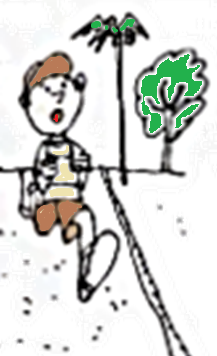 Решение. 
(3,3 + 2,8 + 2,9) : 3 =3
Выполните деление:
1,2 : 3
3,2 : 4
8,1 : 9
15,5 : 5
2 : 4
= 0,4
= 0,8
= 0,9
= 3,1
= 0,5
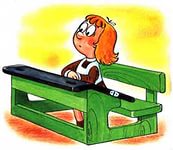 Как быть, если деление не удается выполнить устно?
Разделите  43,52 : 17
1). 43,52 · 100 = 4352
2). 4352 : 17 = 256
3) Делимое было увеличено в 100 раз. Значит, частное надо уменьшить в 100 раз.
4) 43,52 : 17 = 2,56
Проверка: 2,56  · 17 = 43,52
Попробуйте сформулировать правило деления десятичной дроби на 10, 100 и т.д.*** Деление – действие, обратное умножению.
Вычислите: 63,75 : 10
		7,95 : 10
		1,3 : 100
Чтобы разделить десятичную дробь на 10, 100 и т.д., надо в этой дроби перенести запятую влево на 1, 2 и т.д. цифры
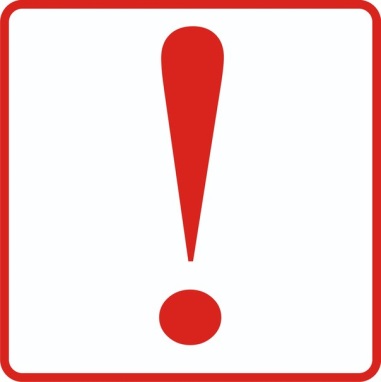 Можно ли делить дроби как натуральные числа - уголком?
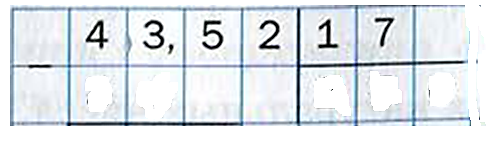 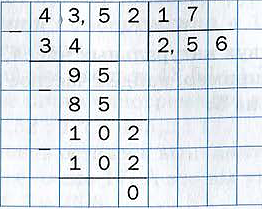 Если делимое меньше делителя…
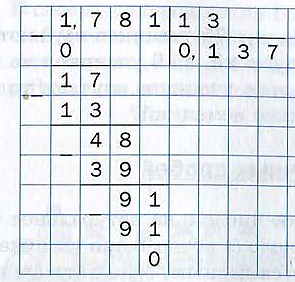 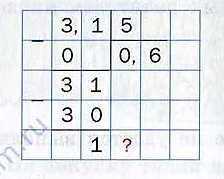 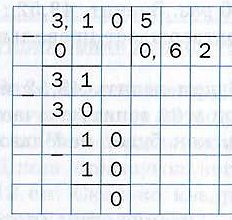 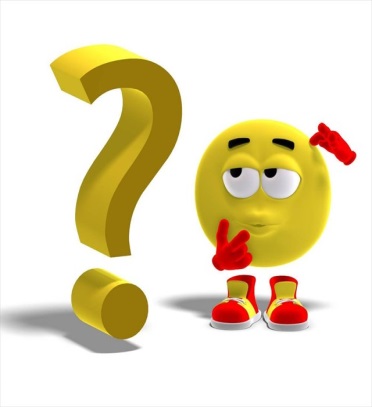 Как разделить десятичную дробь на натуральное число?
Чтобы разделить десятичную  дробь  на натуральное число, надо: 
Выполнить деление целой части.
Поставить в частном запятую.
Продолжить деление, не обращая внимание на запятую, дописывая в делимом после запятой столько нулей, сколько потребуется.
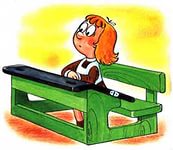 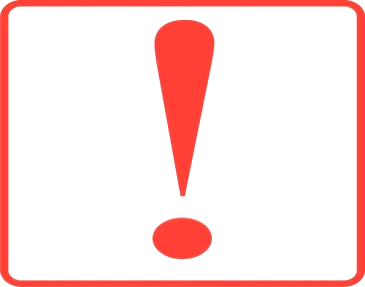 № 963
56.87 : 10   3) 14.49 : 100    5) 0,04 : 100
2)  7 : 10        4) 12 : 100          6) 28 : 1000
№ 965
2,4 : 8        4)  0.048 : 12      7)  0.5 : 2
2) 0,42 : 7      5)  7 : 2              8) 19 : 2
3) 5,5 : 5        6)  6.36 : 6         9)  0,24 : 3
№ 966
8,68 : 7          4)  33,28 : 52   
2) 169,2 : 8        5)  9,044 : 38  
3) 89.6 : 28        6)  144,96 : 48
№ 996
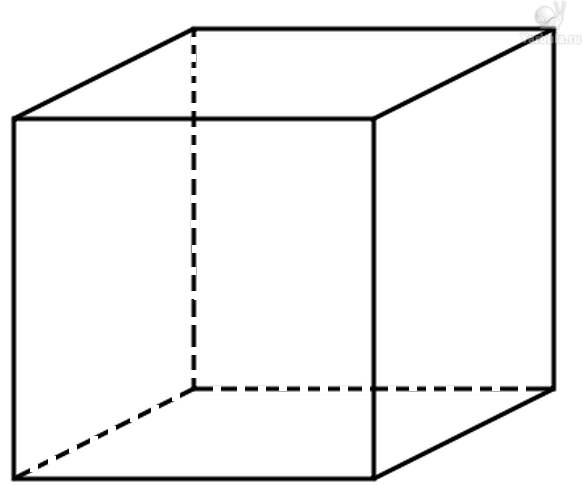 Найдите объем куба, сумма длин всех ребер которого равна 30 дм.
Рт 460 инд,  461п
Ответьте на вопросы:
Как выполнить деление десятичной дроби на натуральное число?
Чему равна целая часть частного, если делимое меньше делителя? 
Как разделить десятичную дробь на 10? На 100? На 1000?
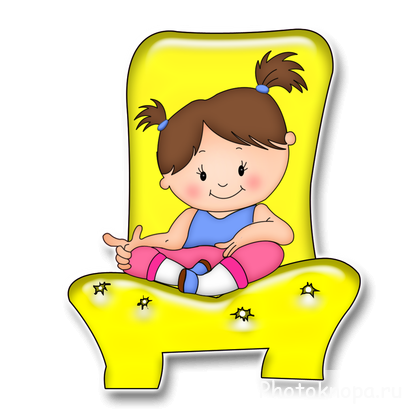 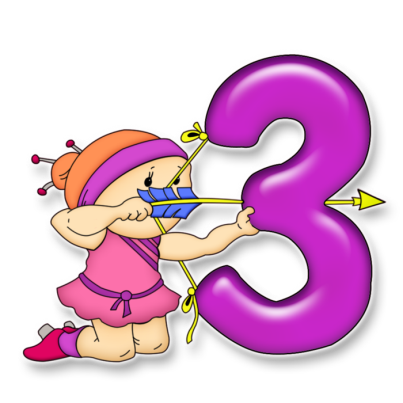 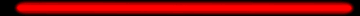 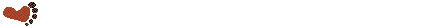 §35. № 964, 
        967 (1-6)
Для   любознательных
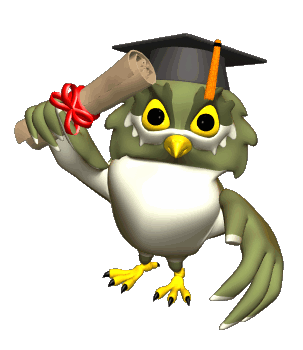 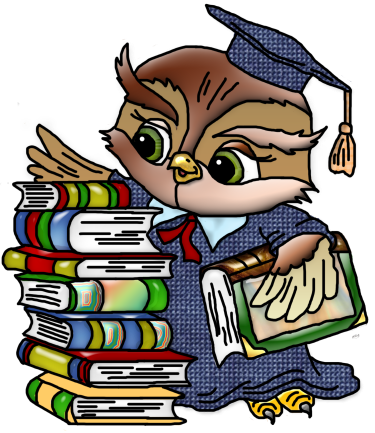 Задача от мудрой совы
№ 1032
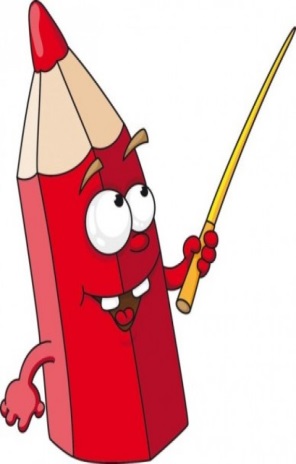 Семь карандашей стоят дороже восьми тетрадей. Что дороже: 8 карандашей или  9  тетрадей?
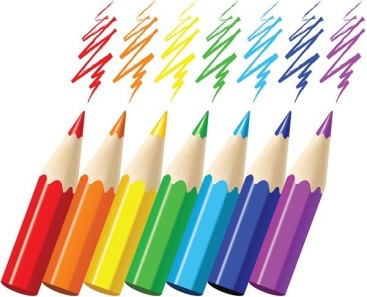 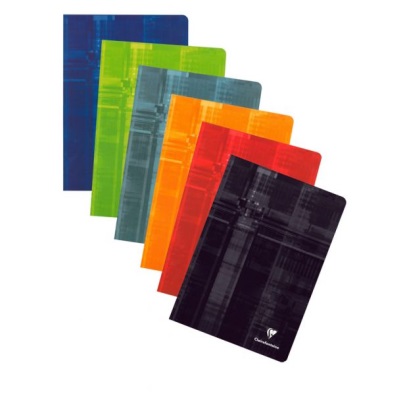 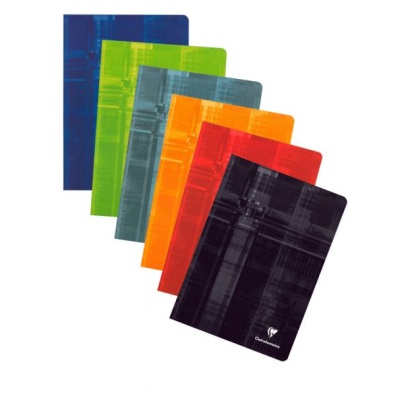 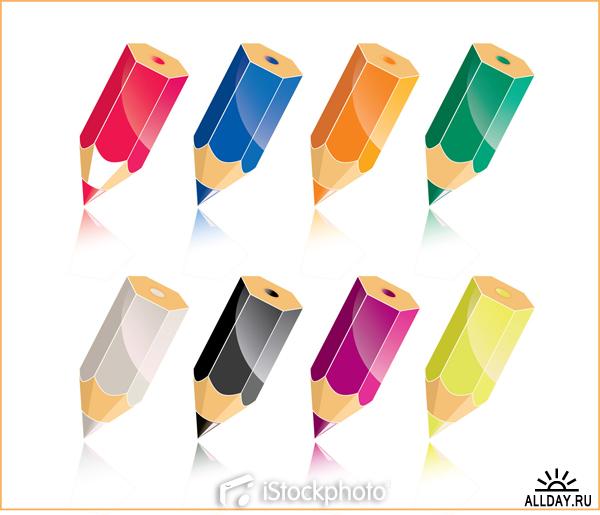 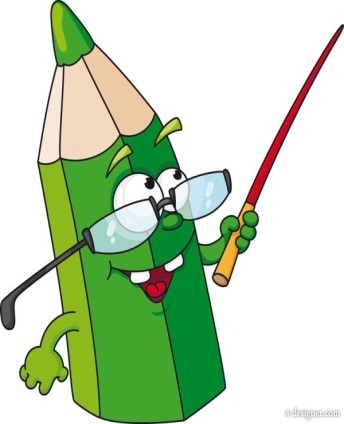 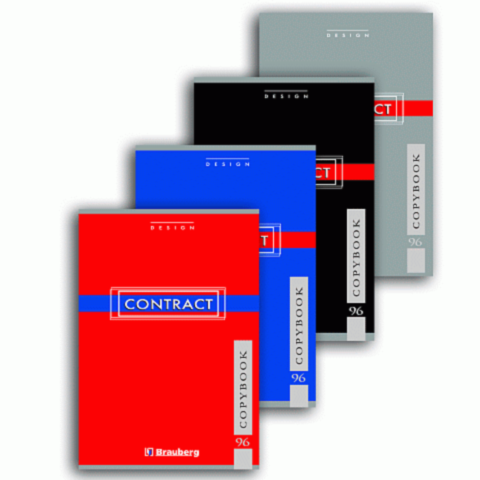 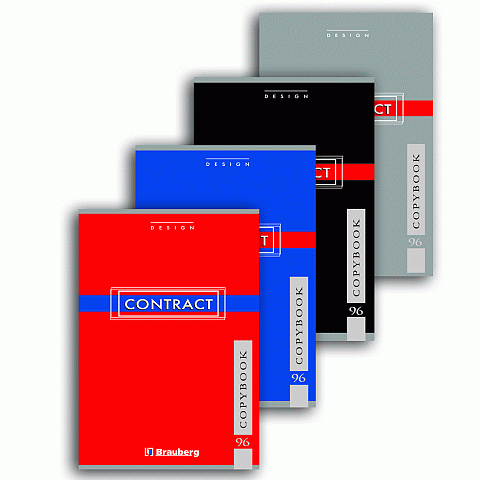 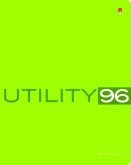 Спирина М.П., МКОУ ЗАТО Знаменск СОШ № 232